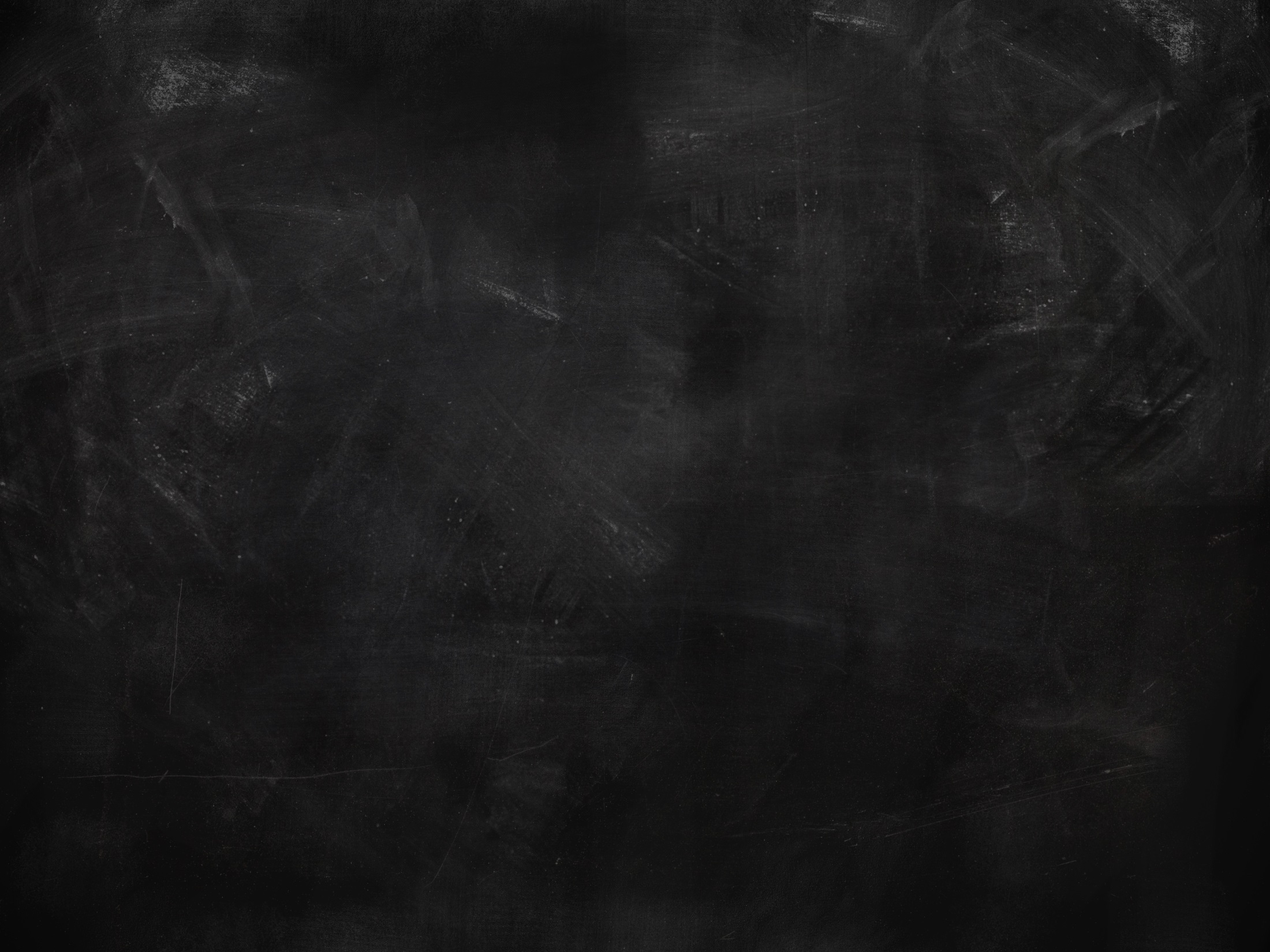 LISTA DE EXERCÍCIOS 
TRAÇÃO E COMPRESSÃO
Curso de Projeto e Cálculo de Estruturas metálicas
Exercício 01 -  Considere a cantoneira de abas iguais L3’’ X ¼’’ ASTM A36 da figura.
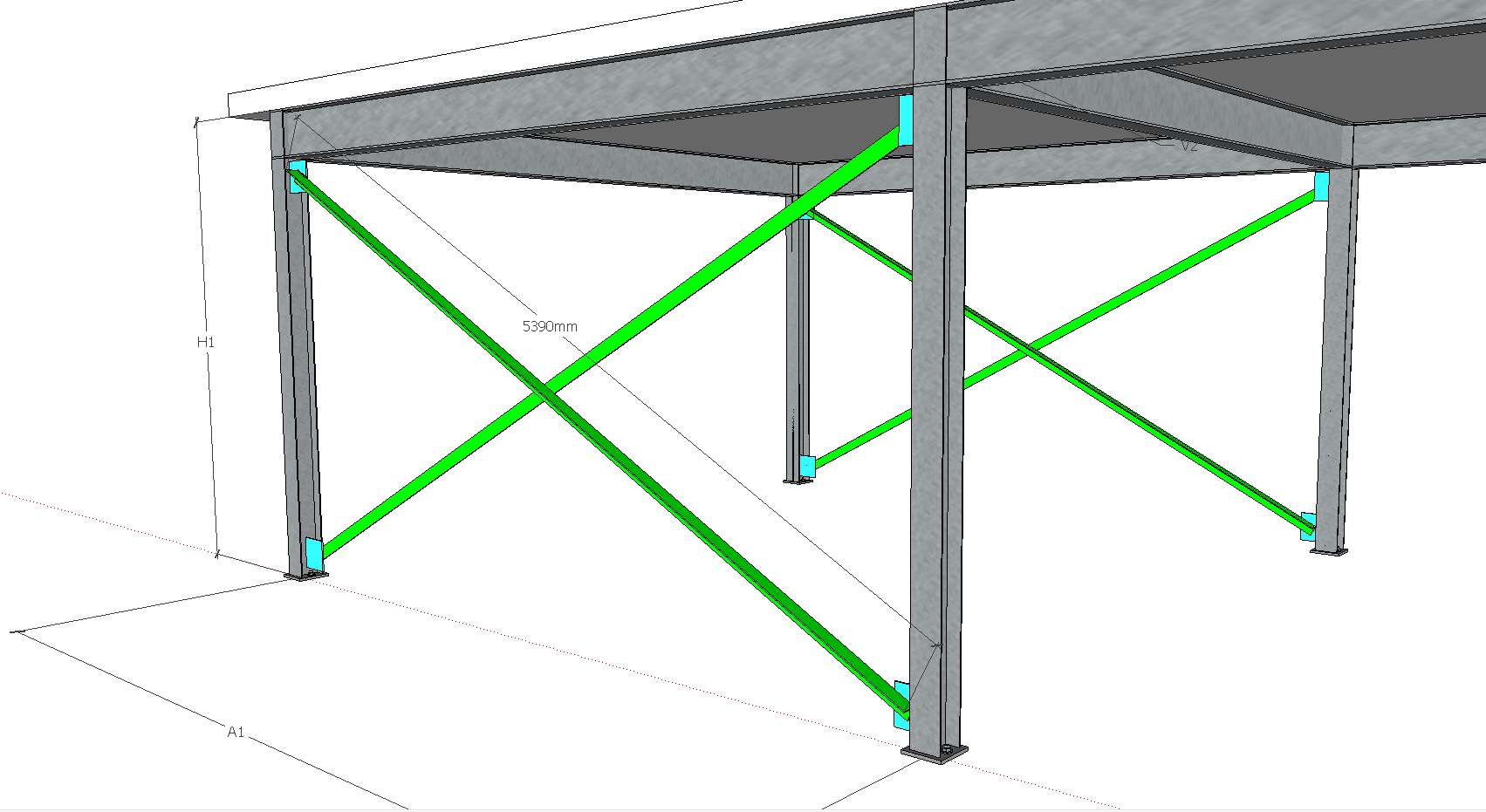 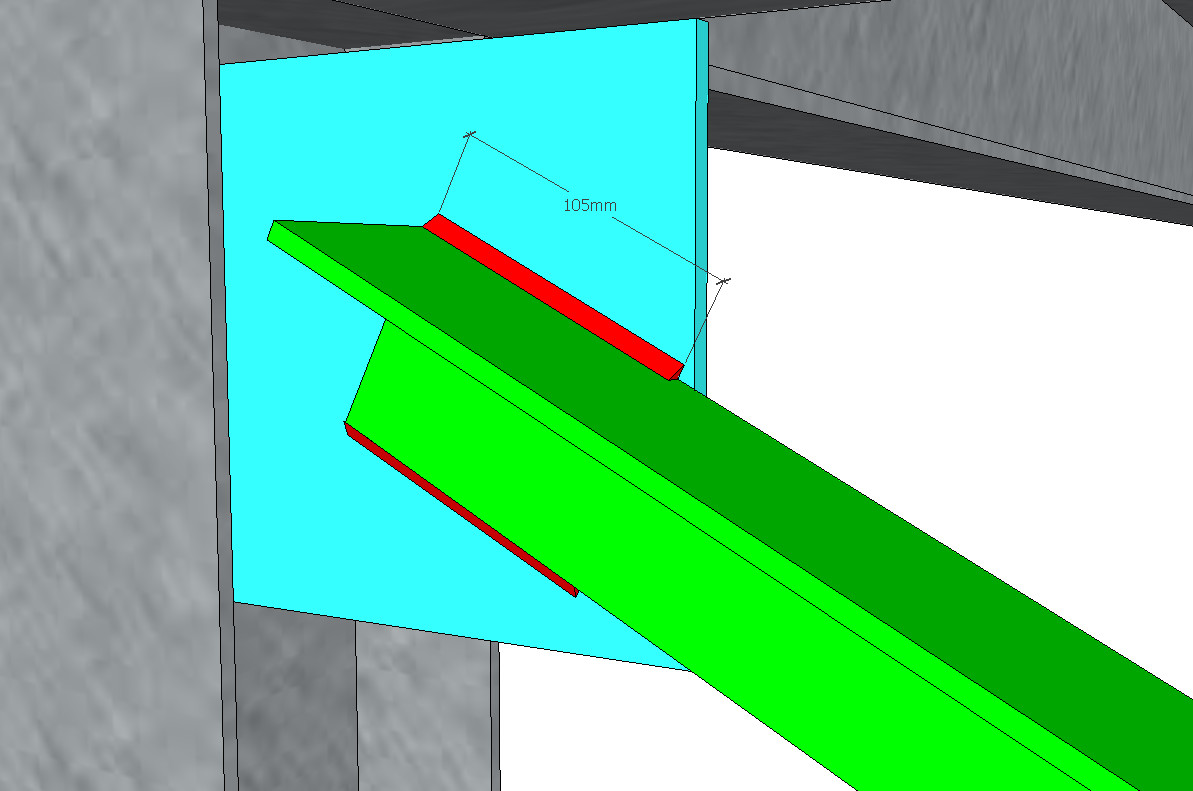 Não há conexão
Determine a máxima tração admissível para a cantoneira
Curso de Projeto e Cálculo de Estruturas metálicas
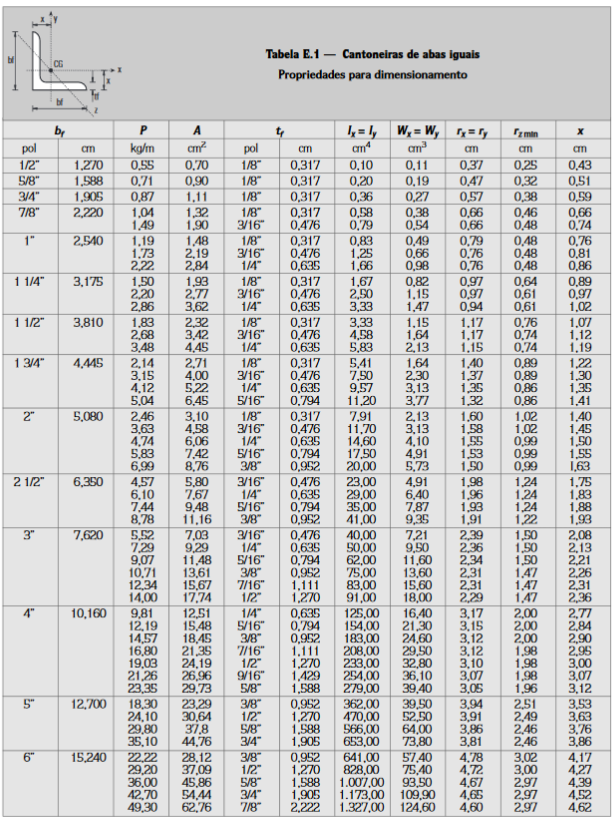 RESOLUÇÃO:
Passo 1 – Verificar Esbeltez:
Passo 2 – Verificar Escoamento da seção bruta:
Curso de Projeto e Cálculo de Estruturas metálicas
RESOLUÇÃO:
Passo 3 – Verificar Ruptura da seção líquida
CONCLUSÃO: A carga axial solicitante de tração que a peça pode ser submetida é 211,14kN correspondente ao Estado Limite Escoamento da Seção Bruta
Curso de Projeto e Cálculo de Estruturas metálicas
Exercício 02 -  Considere a cantoneira de abas iguais L3’’ X ¼’’ ASTM A36 da figura.
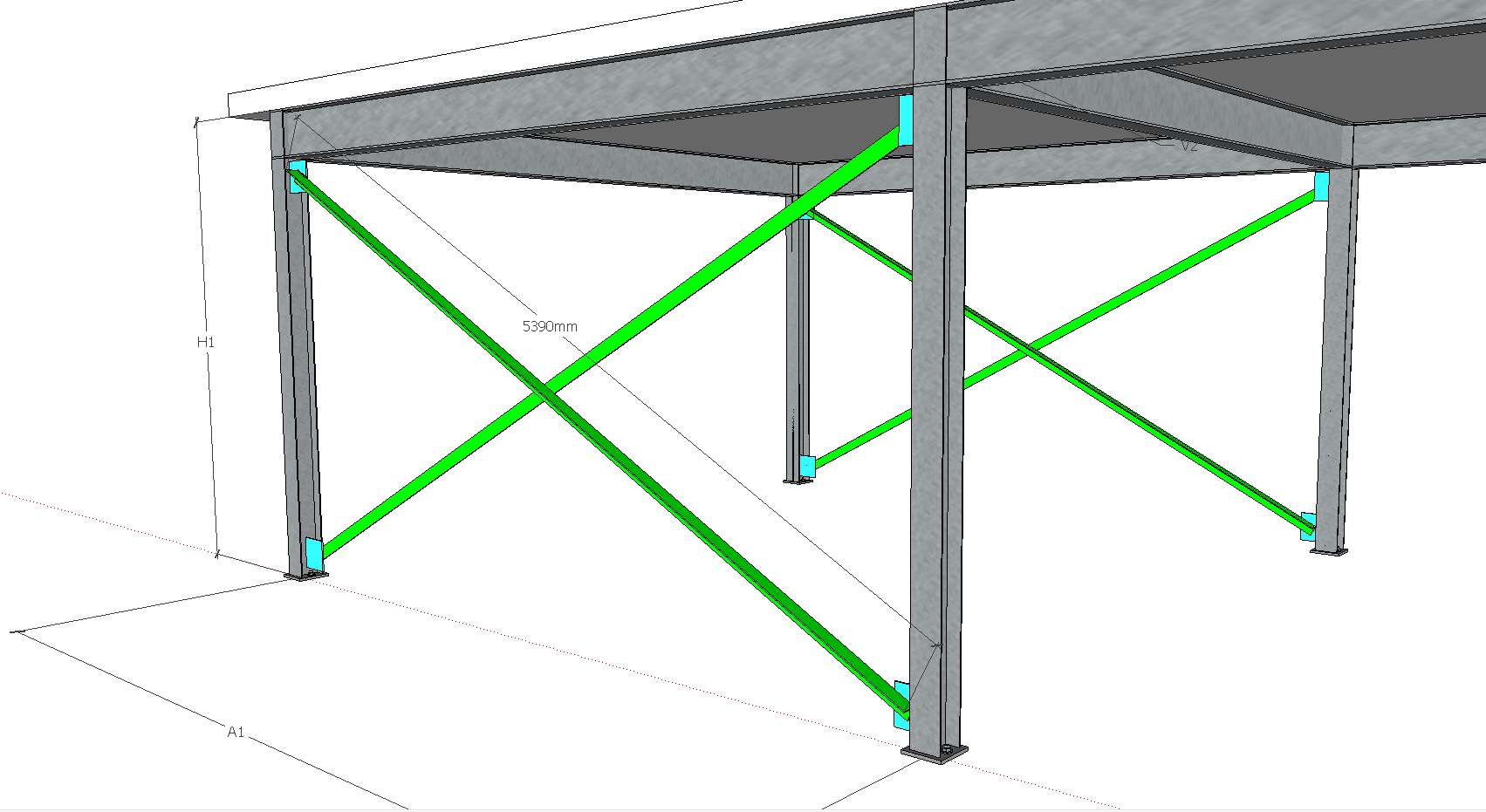 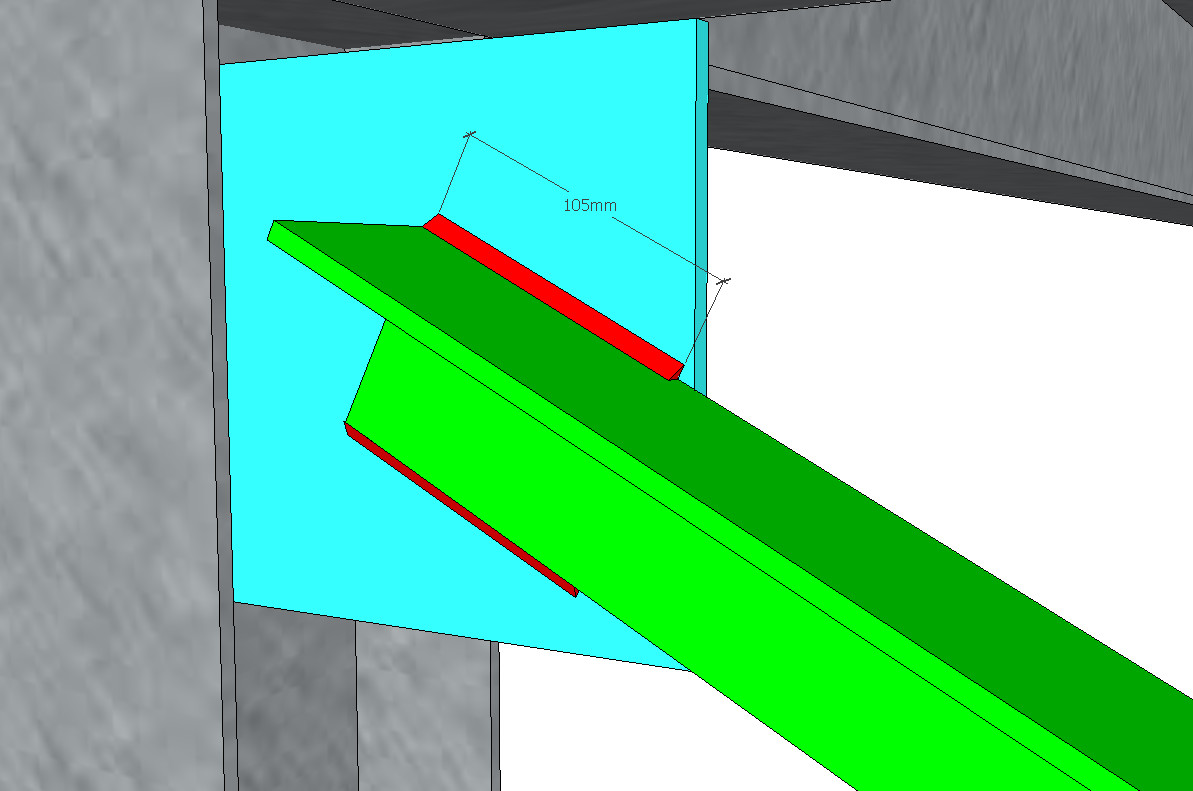 Não há conexão
Determine a máxima compressão admissível da cantoneira
Curso de Projeto e Cálculo de Estruturas metálicas
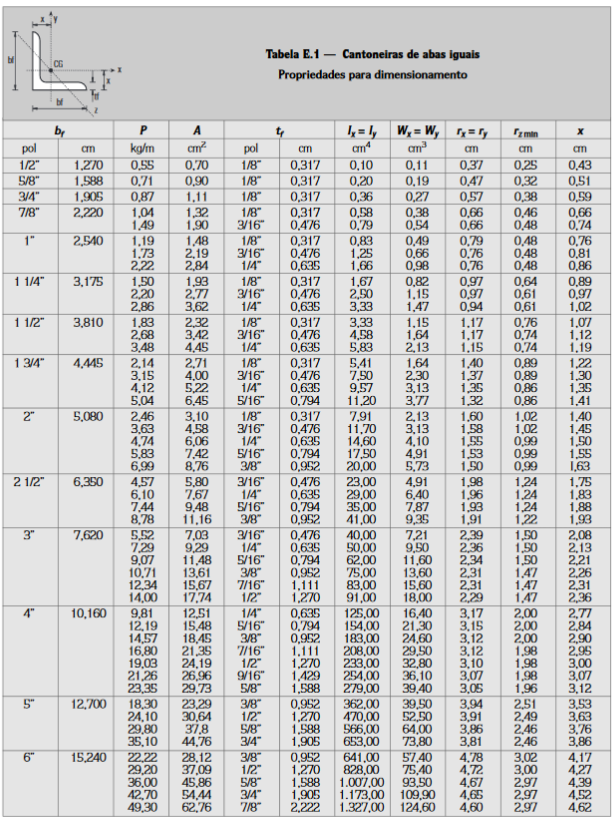 RESOLUÇÃO:
Passo 1 – Verificar Esbeltez:
Curso de Projeto e Cálculo de Estruturas metálicas
RESOLUÇÃO:
Passo 2 – Determinar Q (Coeficiente de flambagem local)
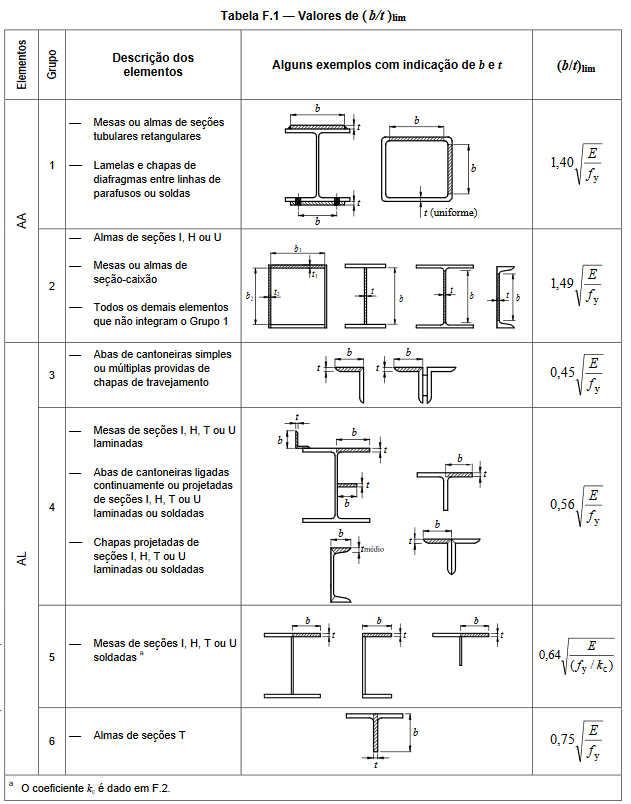 Perfil composto apenas por elementos AL
Qs = 1,00

Portanto Q = 1,00
Curso de Projeto e Cálculo de Estruturas metálicas
RESOLUÇÃO:
Passo 3 – Determinar X (Coeficiente de flambagem Global)
Determinar carga crítica de flambagem elástica
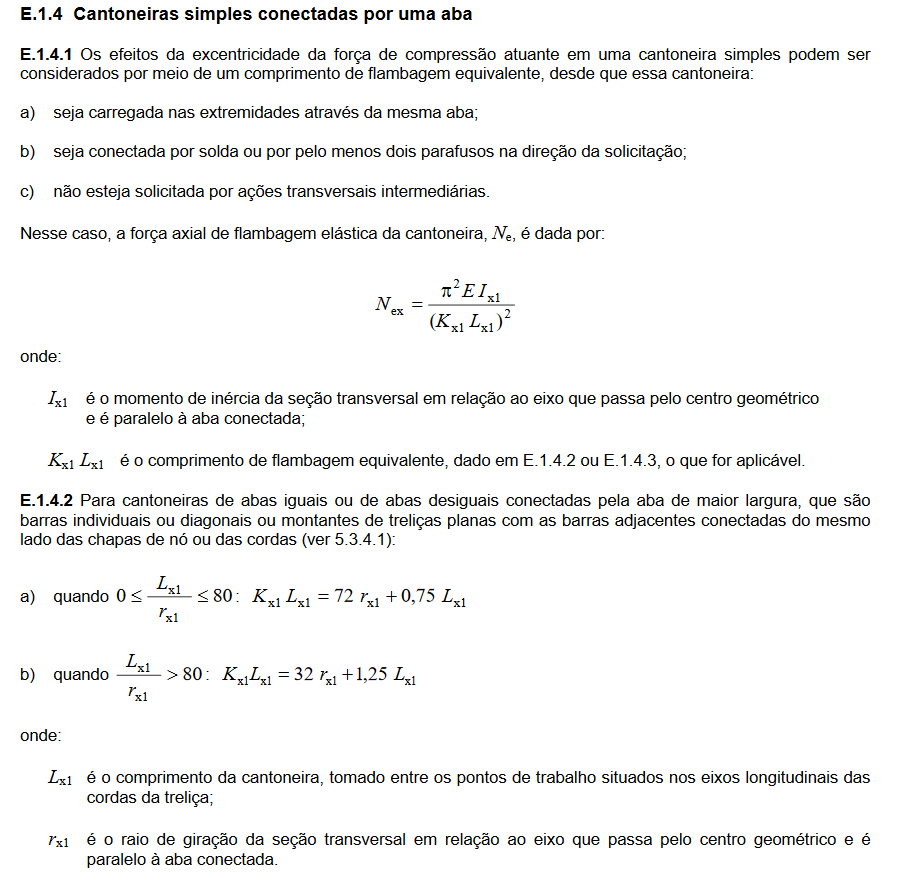 Curso de Projeto e Cálculo de Estruturas metálicas
RESOLUÇÃO:
Passo 3 – Determinar X (Coeficiente de flambagem Global)
Determinar λ0
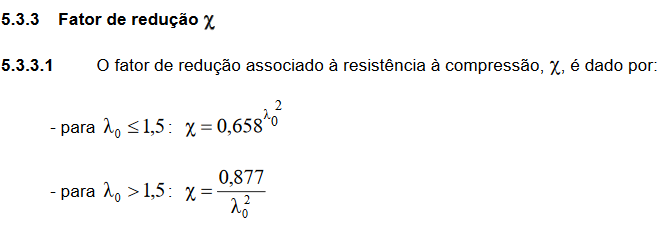 Passo 4 – Preencher a fórmula:
Curso de Projeto e Cálculo de Estruturas metálicas
Exercício 03 -  Considere a cantoneira dupla de abas iguais 2L3’’ X ¼’’ ASTM A36 da figura.
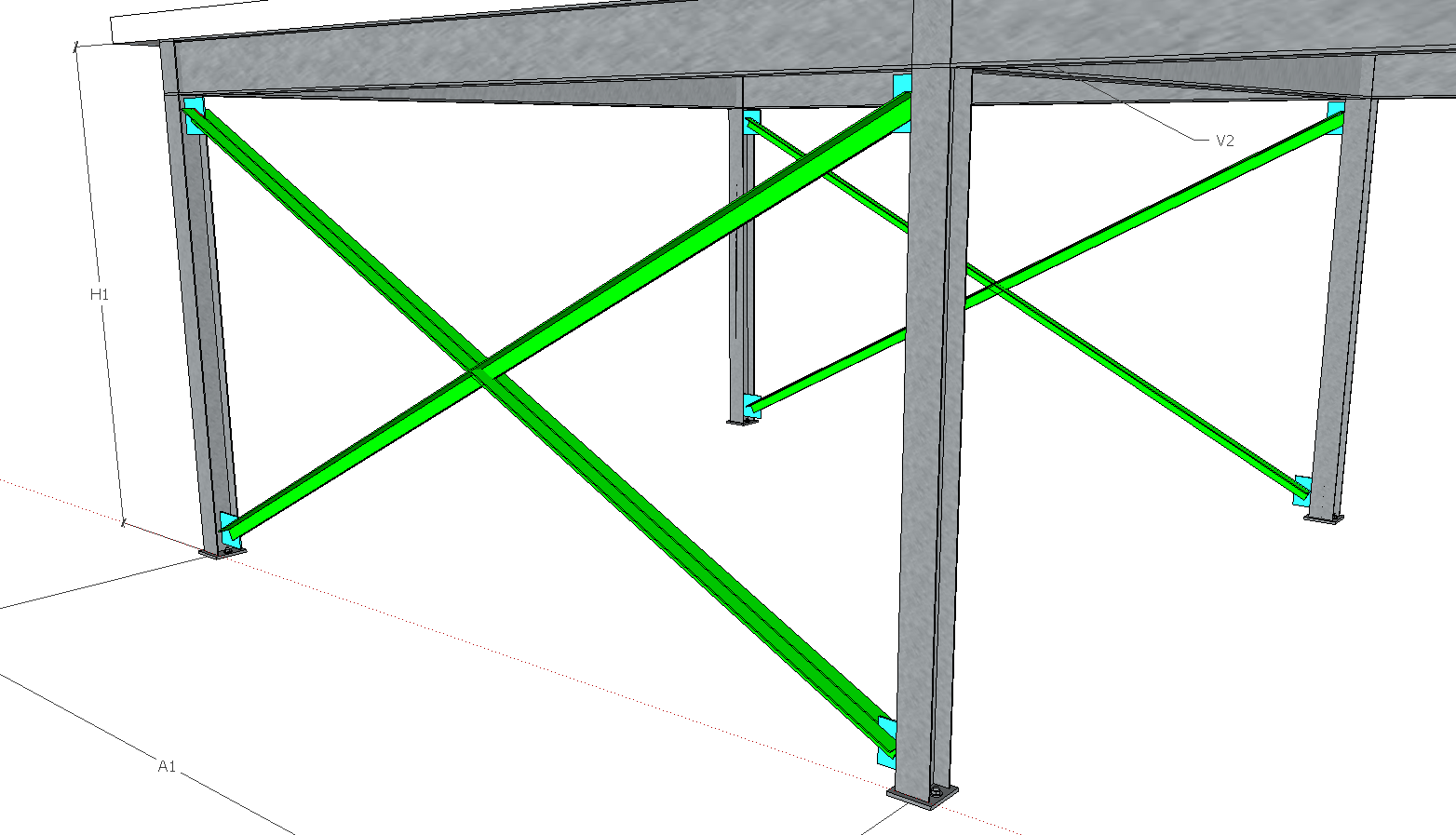 Chapa #8mm ~ 5/16’’
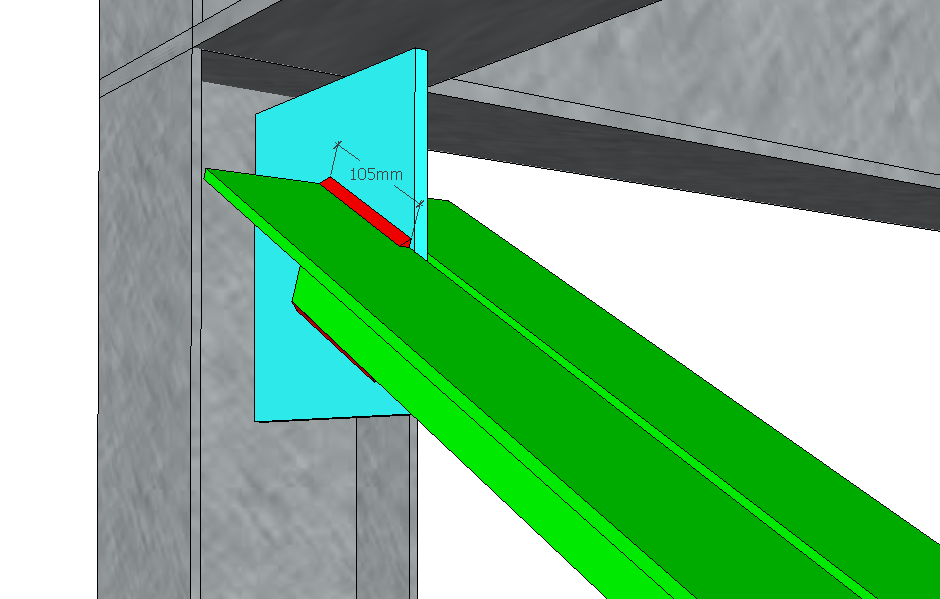 Conectadas
Determine tração máxima à qual a dupla cantoneira pode ser submetida

L = 539cm
Curso de Projeto e Cálculo de Estruturas metálicas
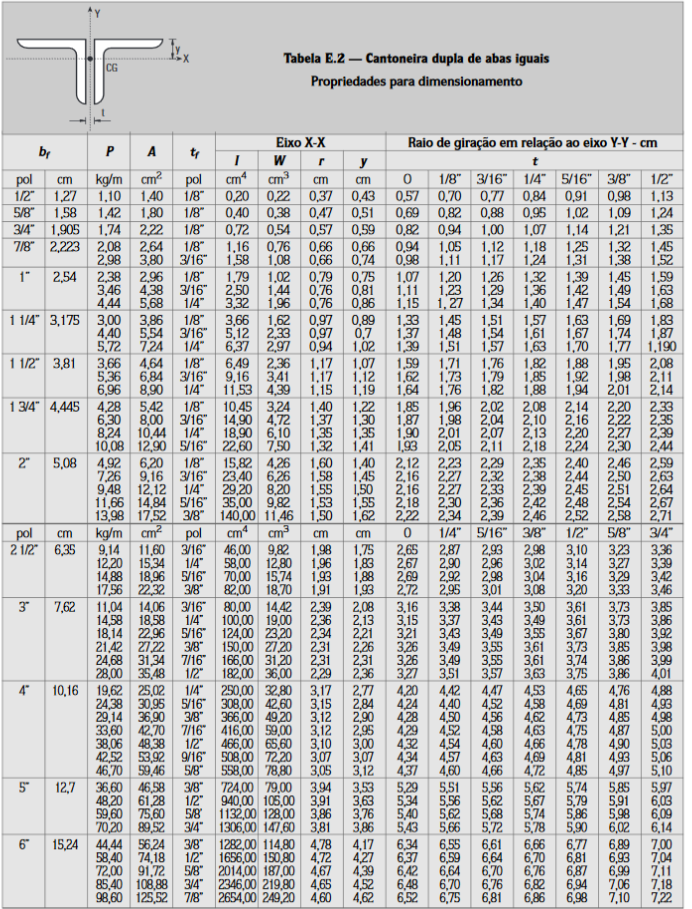 RESOLUÇÃO:
Passo 1 – Verificar Esbeltez:
Passo 2 – Verificar Escoamento da seção bruta:
Curso de Projeto e Cálculo de Estruturas metálicas
RESOLUÇÃO:
Passo 3 – Verificar Ruptura da seção líquida
CONCLUSÃO: A carga axial solicitante de tração que a peça pode ser submetida é 422,27kN correspondente ao Estado Limite Escoamento da Seção Bruta
Curso de Projeto e Cálculo de Estruturas metálicas
Exercício 04 -  Considere a cantoneira dupla de abas iguais 2L3’’ X ¼’’ ASTM A36 da figura.
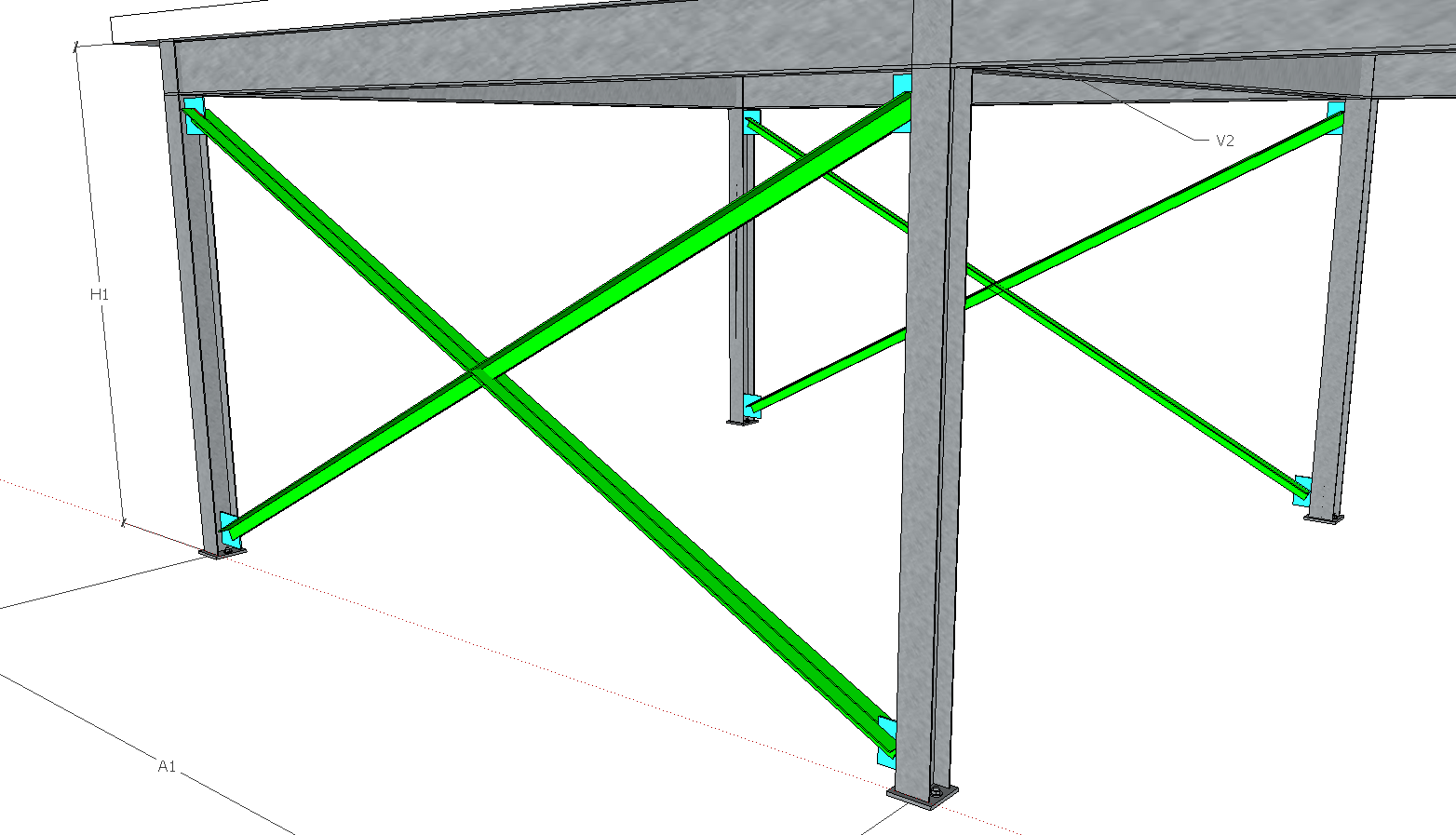 Chapa #8mm ~ 5/16’’
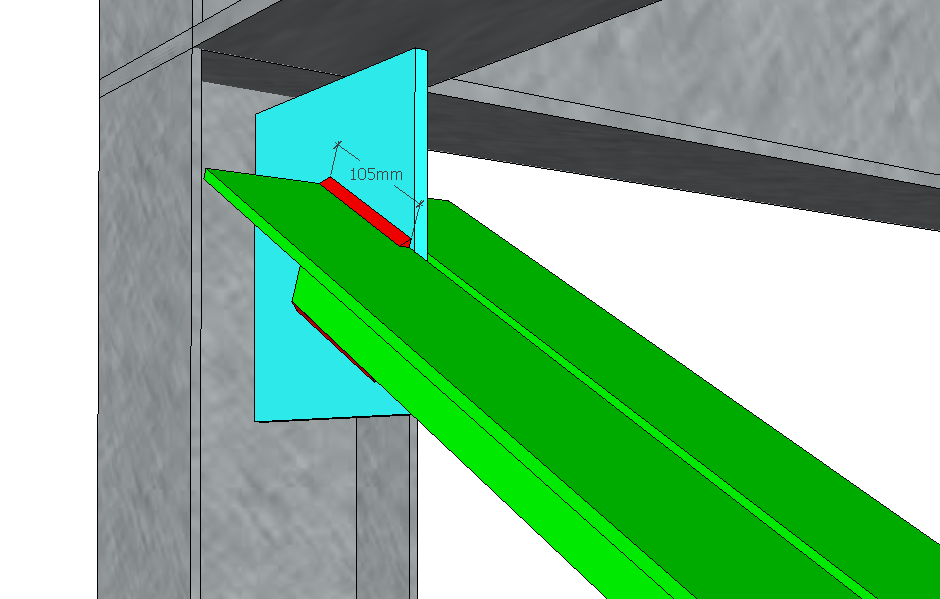 Conectadas
Determine a compressão máxima a qual a dupla cantoneira pode ser submetida.
Determine a distância máxima entre duas chapas espaçadoras consecutivas

L = 539cm
Curso de Projeto e Cálculo de Estruturas metálicas
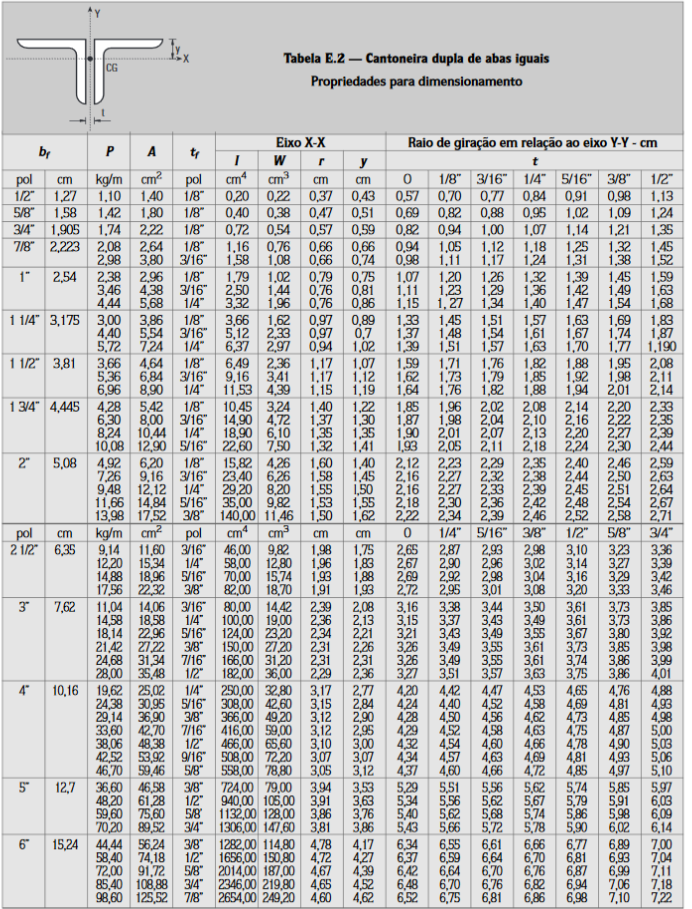 RESOLUÇÃO:
Passo 1 – Verificar Esbeltez:
Curso de Projeto e Cálculo de Estruturas metálicas
RESOLUÇÃO:
Passo 2 – Determinar Q (Coeficiente de flambagem local)
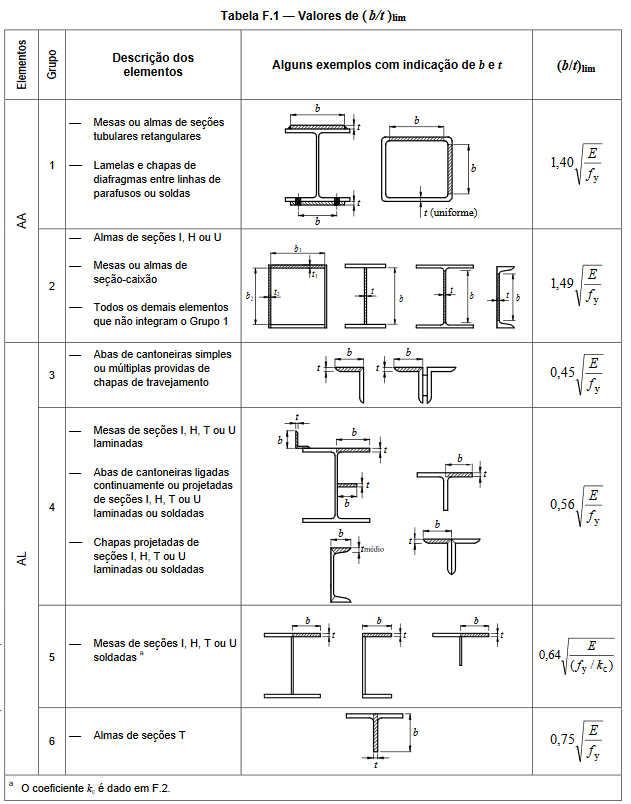 Perfil composto apenas por elementos AL
Qs = 1,00

Portanto Q = 1,00
Curso de Projeto e Cálculo de Estruturas metálicas
RESOLUÇÃO:
Passo 3 – Determinar X (Coeficiente de flambagem Global)
Determinar carga crítica de flambagem elástica
Carga crítica de flambagem por torção pode ser desconsiderada para este caso
Curso de Projeto e Cálculo de Estruturas metálicas
RESOLUÇÃO:
Passo 3 – Determinar X (Coeficiente de flambagem Global)
Determinar λ0
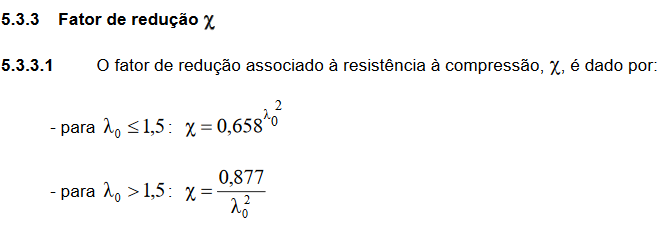 Passo 4 – Preencher a fórmula:
Curso de Projeto e Cálculo de Estruturas metálicas
RESOLUÇÃO:
Passo 4 – Determinar a distância máxima entre duas chapas espaçadoras consecutivas
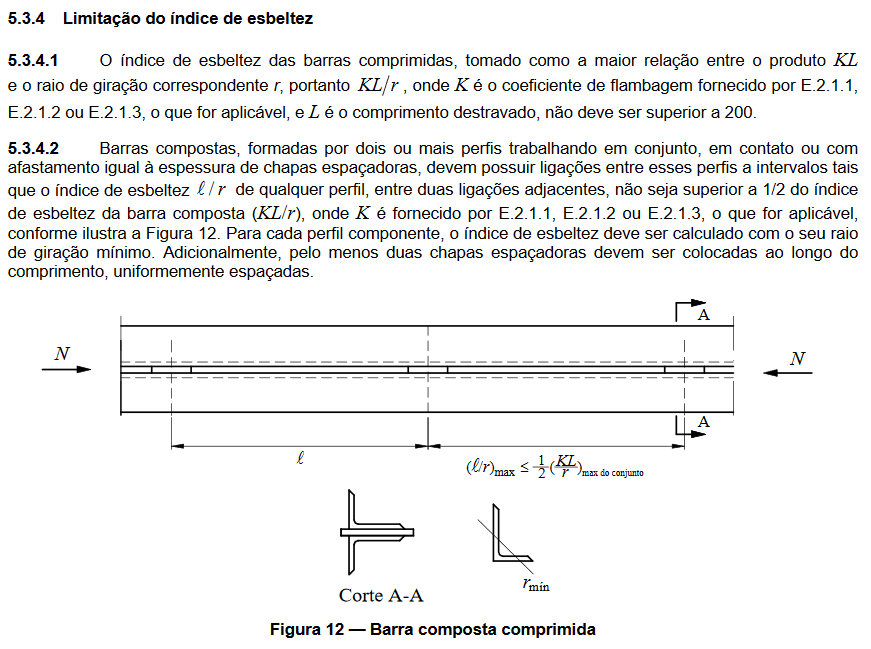 Lembrando que a norma estabelece que devemos instalar duas chapas espaçadoras adicionais
Curso de Projeto e Cálculo de Estruturas metálicas
Exercício 05 -  Considere o Pilar W150X22,5(H) ASTM A572GR50 da Figura.
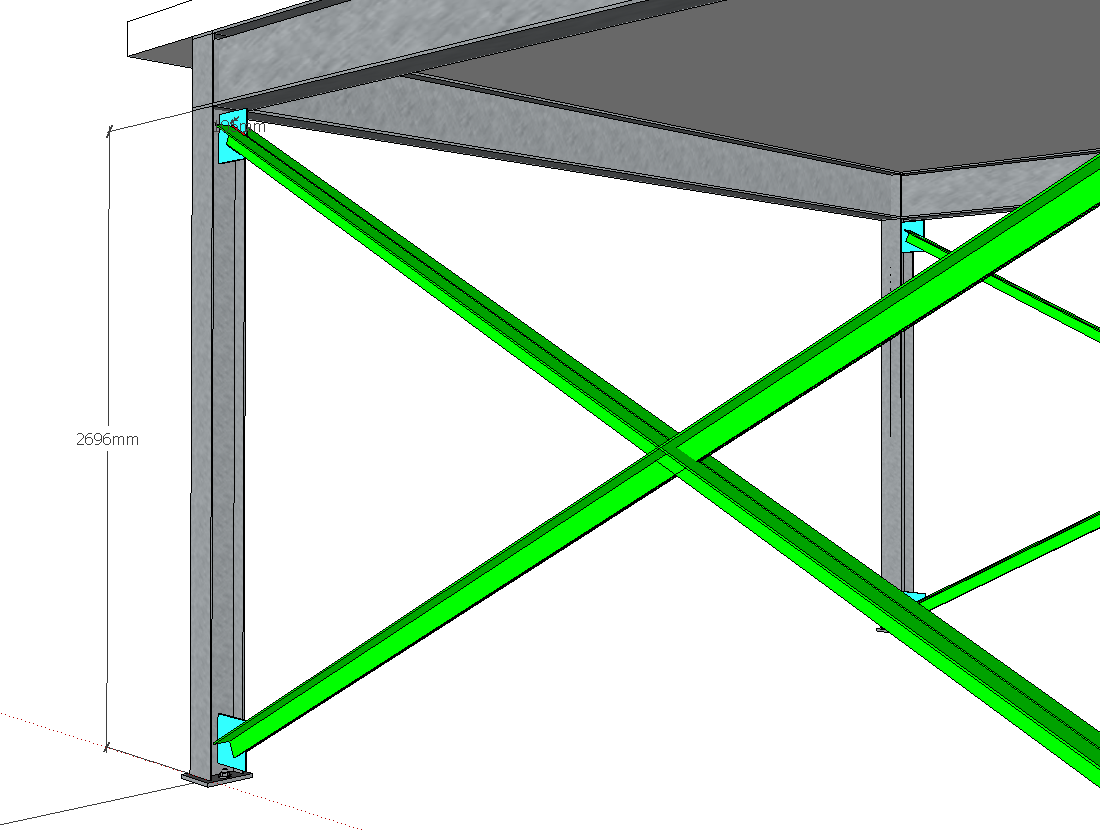 Determine a máxima carga de compressão à qual o pilar pode ser solicitado. Considere a base articulada e a cabeça engastada em X e em Y
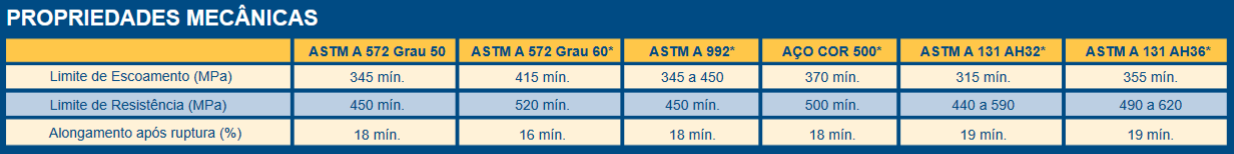 Curso de Projeto e Cálculo de Estruturas metálicas
RESOLUÇÃO:
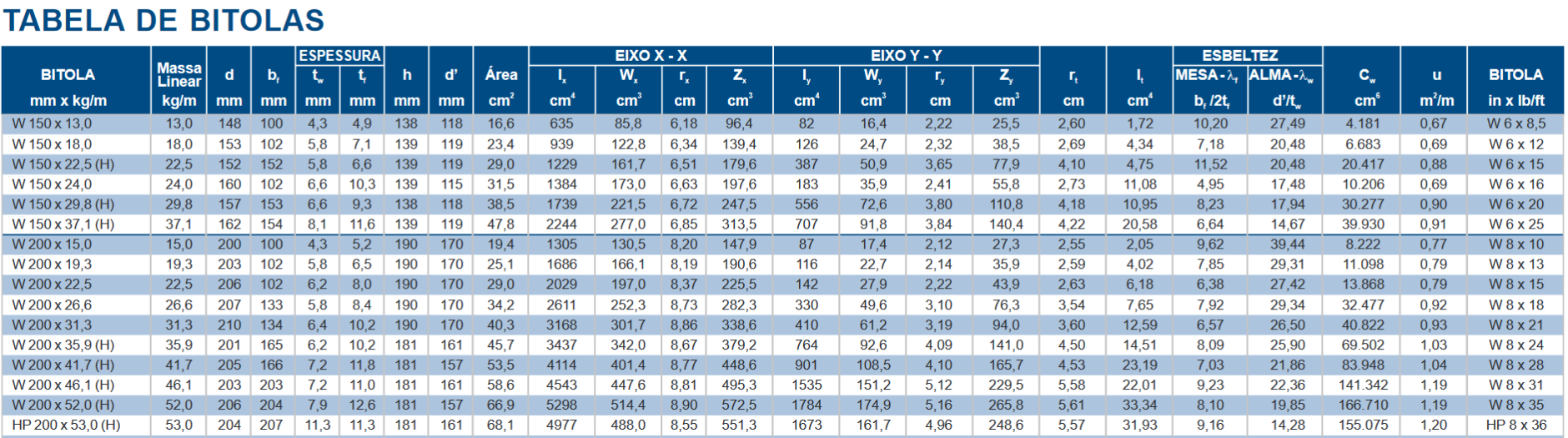 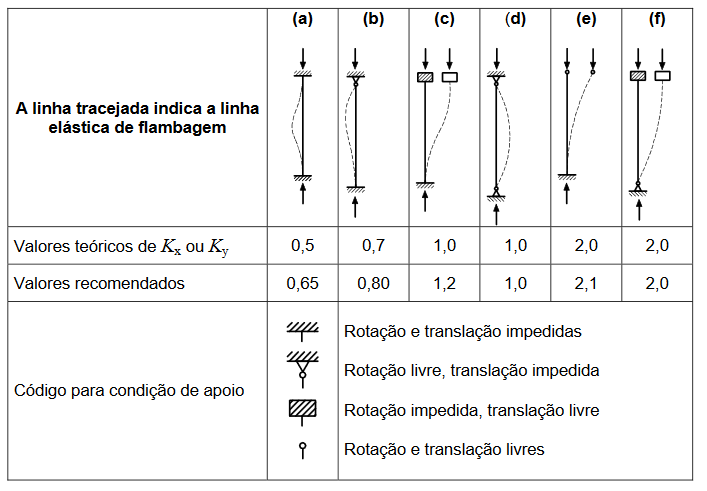 Passo 1 – Verificar Esbeltez:
Curso de Projeto e Cálculo de Estruturas metálicas
RESOLUÇÃO:
Passo 2 – Determinar Q (Coeficiente de flambagem local)
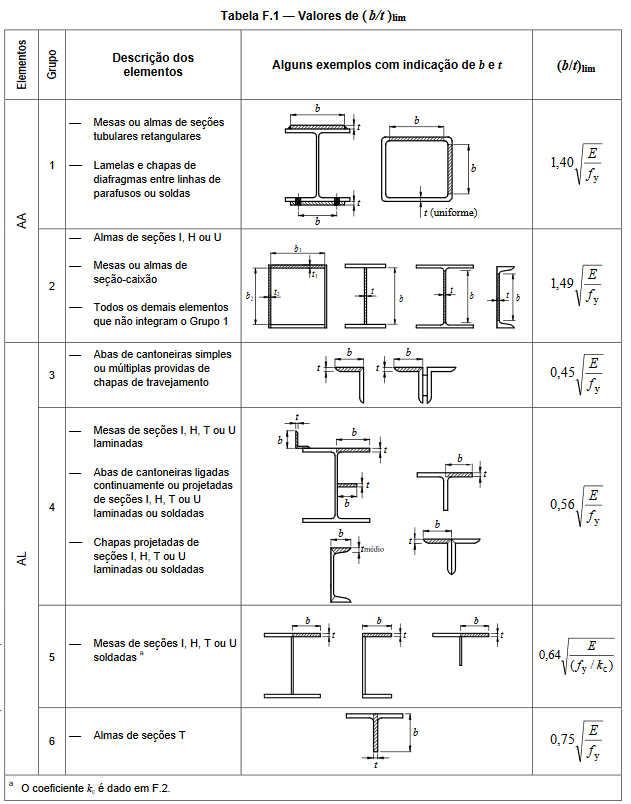 Perfil composto apenas por elementos AA e AL
Qs
Qa
Curso de Projeto e Cálculo de Estruturas metálicas
RESOLUÇÃO:
Passo 3 – Determinar X (Coeficiente de flambagem Global)
Determinar carga crítica de flambagem elástica
Curso de Projeto e Cálculo de Estruturas metálicas
RESOLUÇÃO:
Passo 3 – Determinar X (Coeficiente de flambagem Global)
Determinar λ0
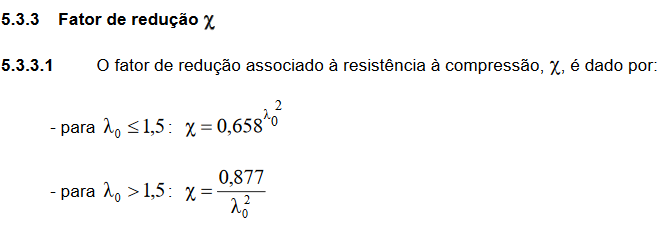 Passo 4 – Preencher a fórmula:
Curso de Projeto e Cálculo de Estruturas metálicas
Exercício 06 -  Considere a dupla cantoneira parafusada a seguir
A distância entre os parafusos de ligação é 40mm
O diâmetro dos parafusos é 12,7mm
Verifique se o perfil utilizado está aprovado
a chapa de ligação tem espessura 5/16’’
ASTM A36
2’’X1/8’’
Compressão = 125kN (Já majorado)
L = 2500mm
Curso de Projeto e Cálculo de Estruturas metálicas
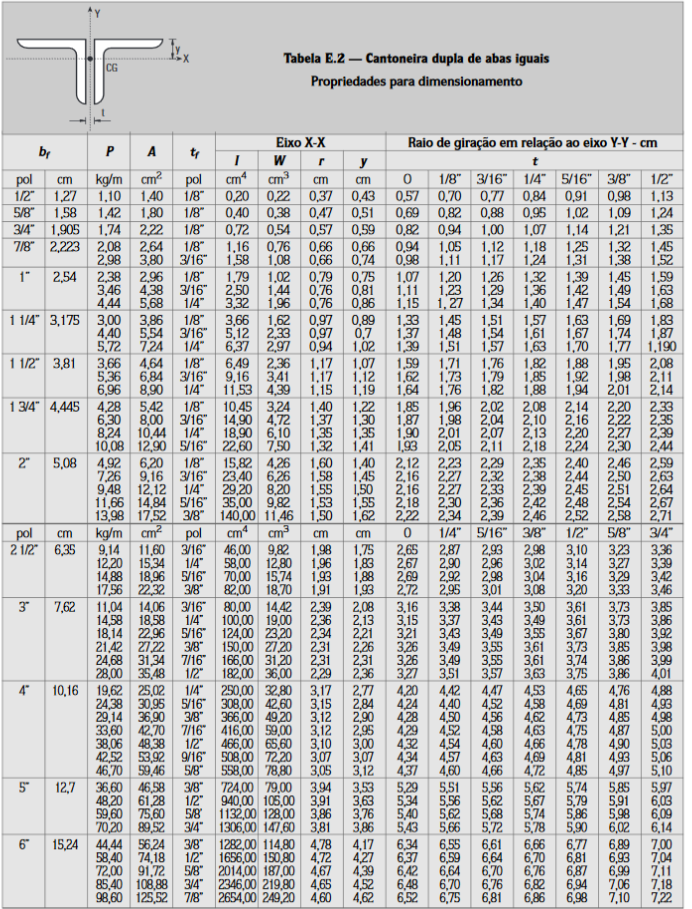 RESOLUÇÃO:
Passo 1 – Verificar Esbeltez:
Curso de Projeto e Cálculo de Estruturas metálicas
RESOLUÇÃO:
Passo 2 – Determinar Q (Coeficiente de flambagem local)
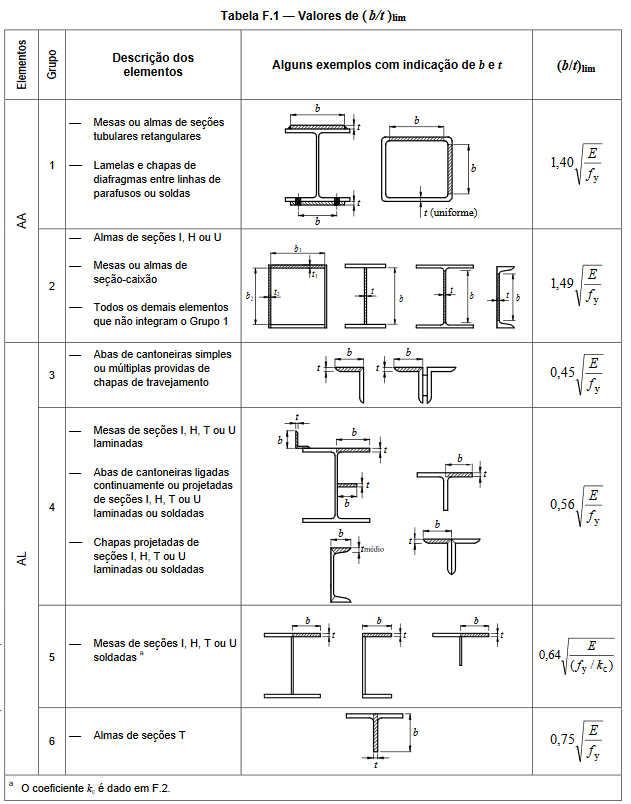 Perfil composto apenas por elementos AL
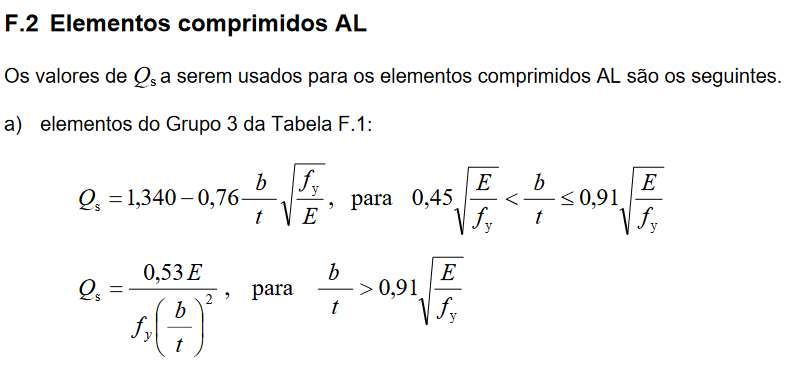 Curso de Projeto e Cálculo de Estruturas metálicas
RESOLUÇÃO:
Passo 2 – Determinar Q (Coeficiente de flambagem local)
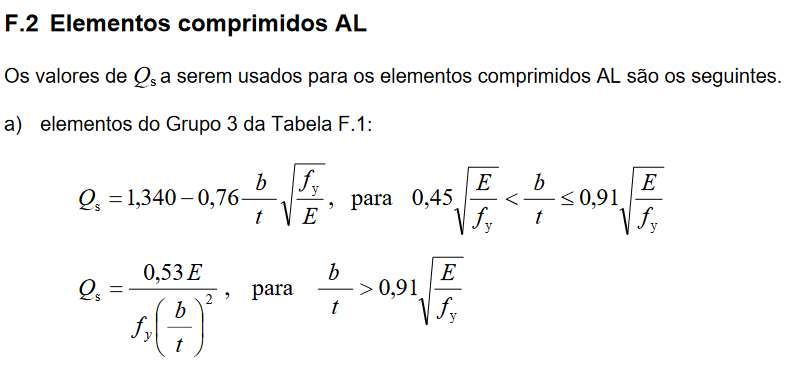 Curso de Projeto e Cálculo de Estruturas metálicas
RESOLUÇÃO:
Passo 3 – Determinar X (Coeficiente de flambagem Global)
Determinar carga crítica de flambagem elástica
Carga crítica de flambagem por torção pode ser desconsiderada para este caso
Curso de Projeto e Cálculo de Estruturas metálicas
RESOLUÇÃO:
Passo 3 – Determinar X (Coeficiente de flambagem Global)
Determinar λ0
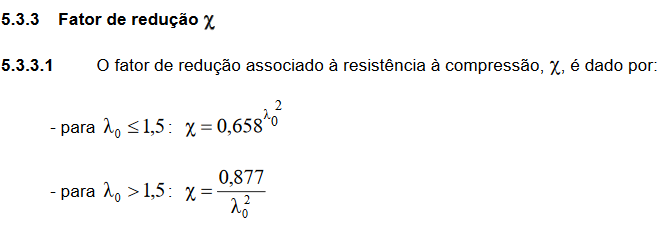 Passo 4 – Preencher a fórmula:
Curso de Projeto e Cálculo de Estruturas metálicas
Exercício 07 -  COM BASE NO RESULTADO ANTERIOR DETERMINE O PERFIL DE CANTONEIRA ADEQUADO PARA SUPORTAR A CARGA AXIAL DE COMPRESSÃO SOLICITADA
A distância entre os parafusos de ligação é 40mm
O diâmetro dos parafusos é 12,7mm
Verifique se o perfil utilizado está aprovado
a chapa de ligação tem espessura 5/16’’
ASTM A36
?????
Compressão = 125kN (Já majorado)
L = 2500mm
Curso de Projeto e Cálculo de Estruturas metálicas
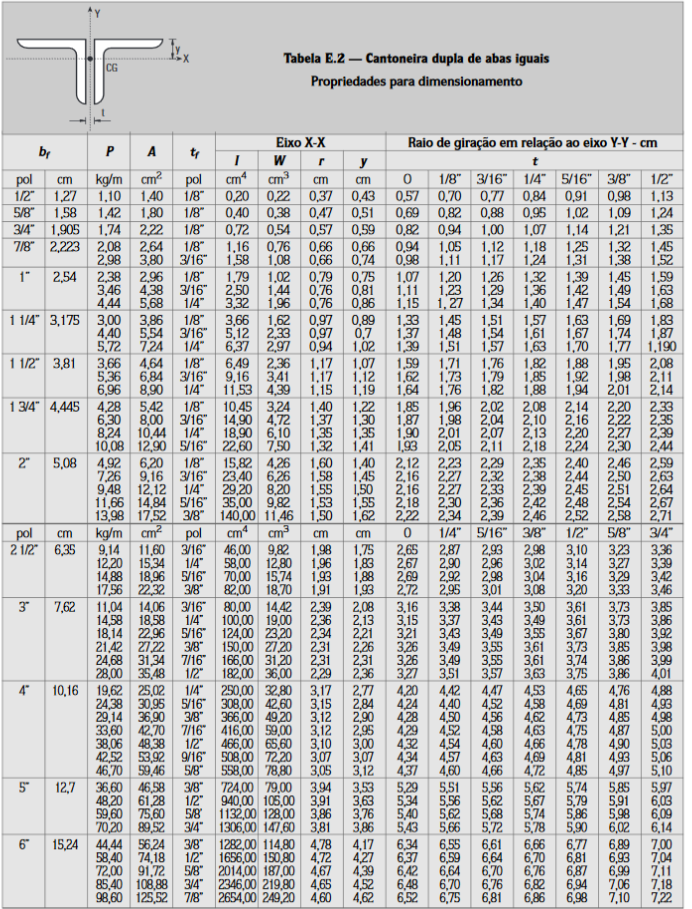 RESOLUÇÃO:
Passo 1 – Verificar Esbeltez:
Curso de Projeto e Cálculo de Estruturas metálicas
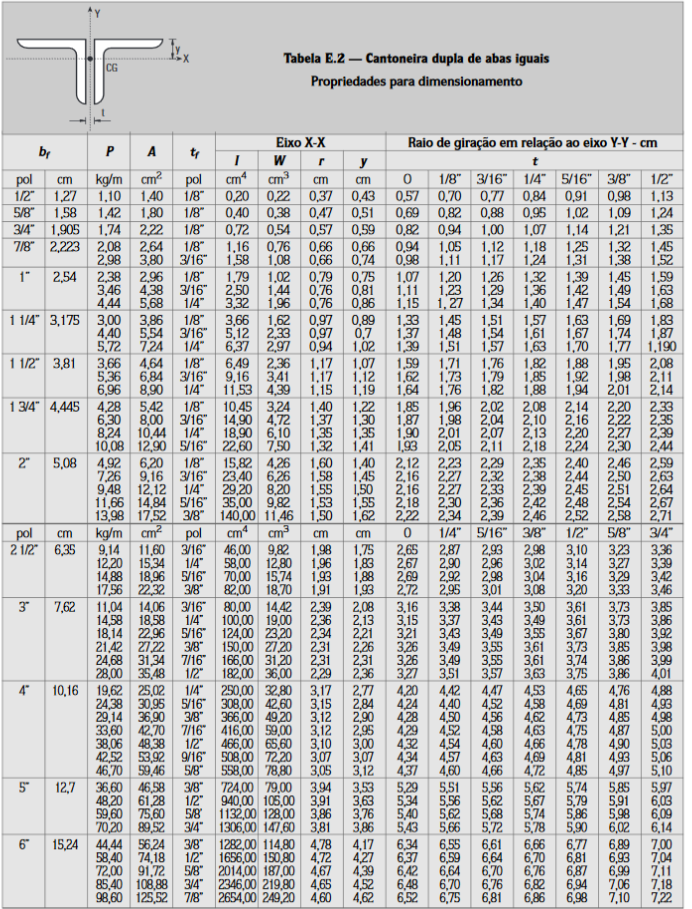 RESOLUÇÃO:
Passo 2 – Pré dimensionamento
Devemos estimar X.Q para partirmos de um perfil e realizar tentativa e erro. Um número razoável é entre 0,4 e 0,6.

Adotaremos 0,5 para este caso, arbitrariamente
Entre os perfis possíveis, vamos selecionar L3’’ X 3/16 por ser comum. Mas outra escolha não estaria errado.
Curso de Projeto e Cálculo de Estruturas metálicas
RESOLUÇÃO:
Passo 2.1 – Determinar Q (Coeficiente de flambagem local)
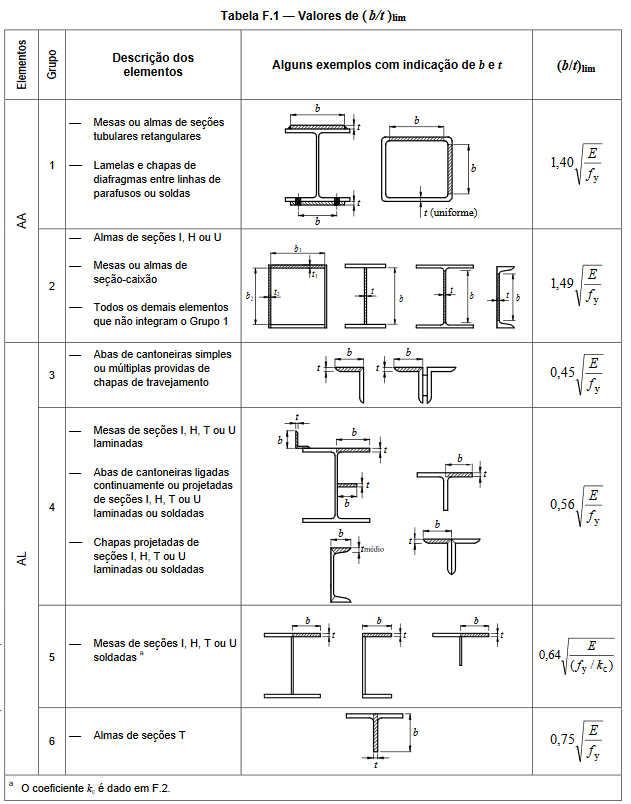 Perfil composto apenas por elementos AL
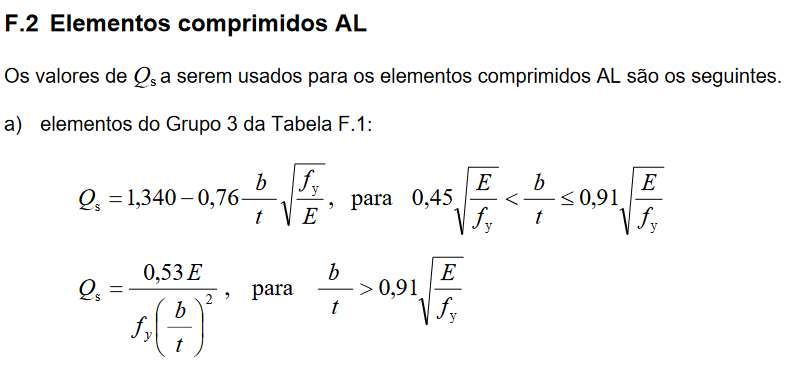 Curso de Projeto e Cálculo de Estruturas metálicas
RESOLUÇÃO:
Passo 2 – Determinar Q (Coeficiente de flambagem local)
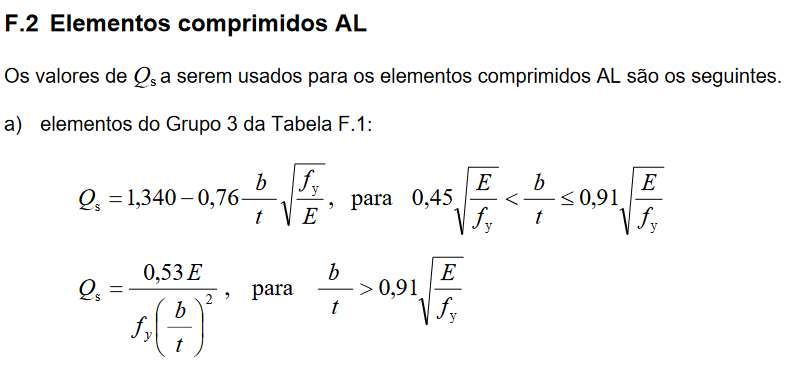 Curso de Projeto e Cálculo de Estruturas metálicas
RESOLUÇÃO:
Passo 3 – Determinar X (Coeficiente de flambagem Global)
Determinar carga crítica de flambagem elástica
Carga crítica de flambagem por torção pode ser desconsiderada para este caso
Curso de Projeto e Cálculo de Estruturas metálicas
RESOLUÇÃO:
Passo 3 – Determinar X (Coeficiente de flambagem Global)
Determinar λ0
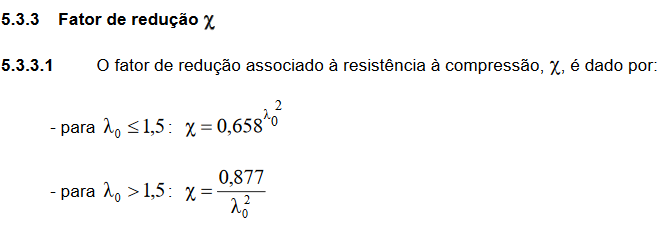 Passo 4 – Preencher a fórmula:
Curso de Projeto e Cálculo de Estruturas metálicas
Exercício 08 -  DETERMINE O PERFIL DE CANTONEIRA ADEQUADO PARA SUPORTAR A CARGA AXIAL DE TRAÇÃO SOLICITADA
A distância entre os parafusos de ligação é 40mm
O diâmetro dos parafusos é 12,7mm
Verifique se o perfil utilizado está aprovado
a chapa de ligação tem espessura 5/16’’
ASTM A36
?????
TRAÇÃO = 350kN (Já majorado)
L = 2500mm
Curso de Projeto e Cálculo de Estruturas metálicas
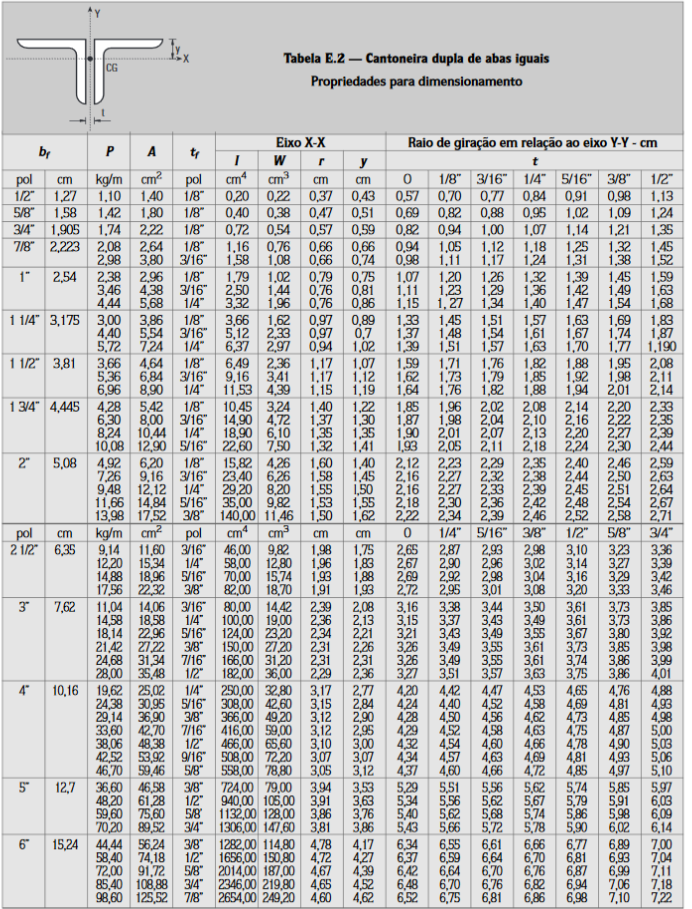 RESOLUÇÃO:
Passo 1 – Verificar Esbeltez:
Passo 2 – Verificar Escoamento da seção bruta:
Uma boa estimativa é um perfil com 10% a mais de área devido à verificação do ct posteriormente. Selecionaremos L3’’X1/4’’
Curso de Projeto e Cálculo de Estruturas metálicas
RESOLUÇÃO:
Passo 3 – Verificar Ruptura da seção líquida
VERIFICANDO NOVAMENTE O ESCOAMENTO DA SEÇÃO BRUTA
Curso de Projeto e Cálculo de Estruturas metálicas